ITS Services and Material
FMD 3
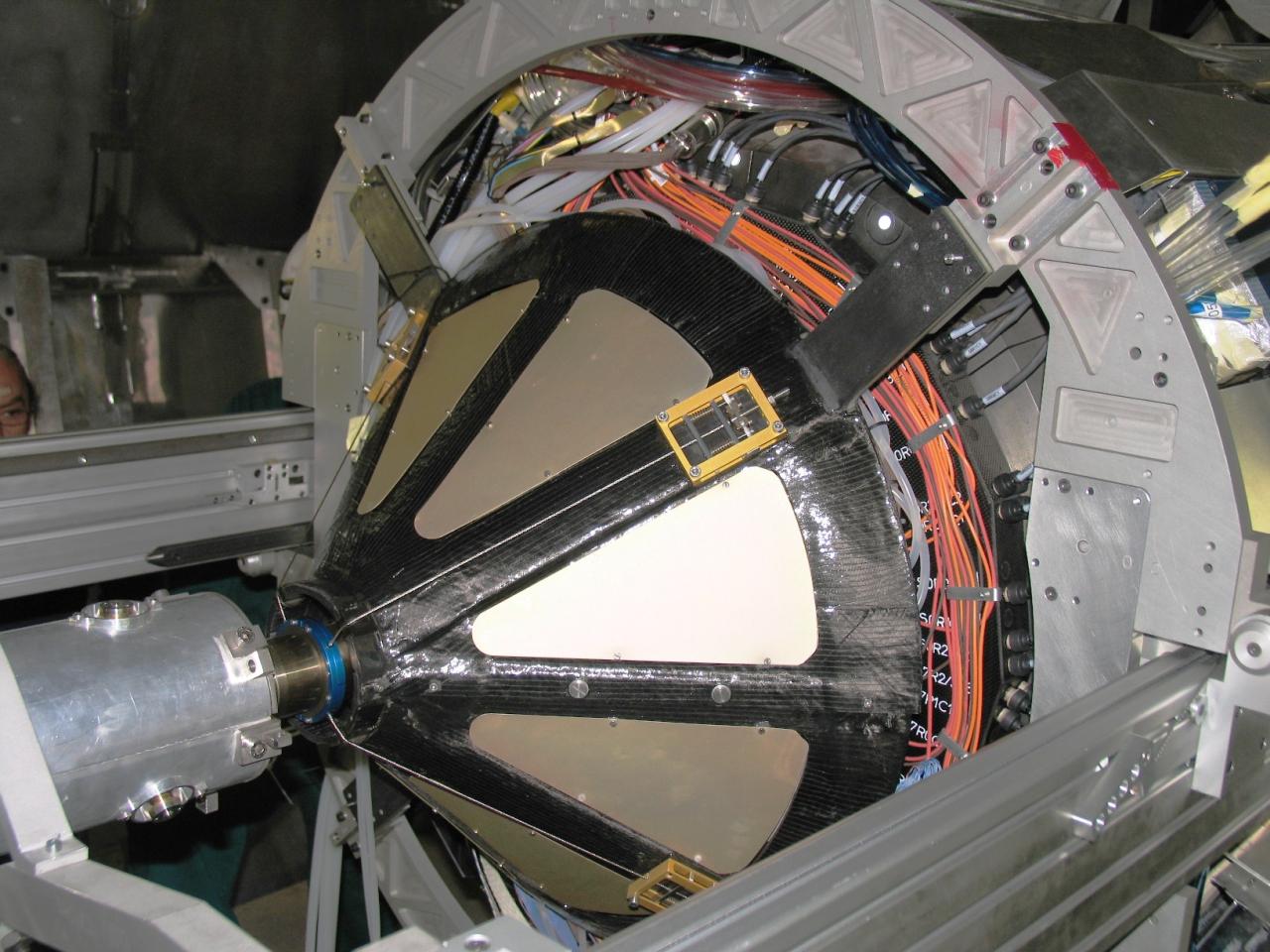 SPD
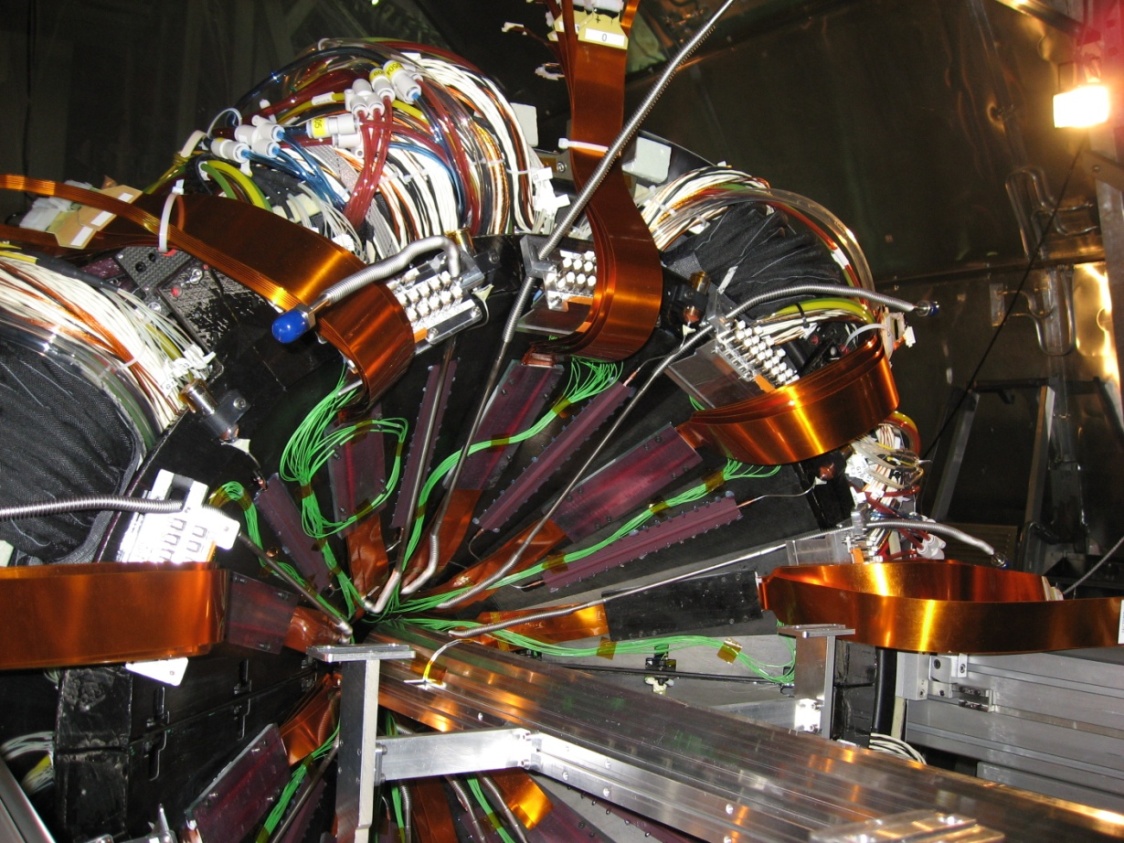 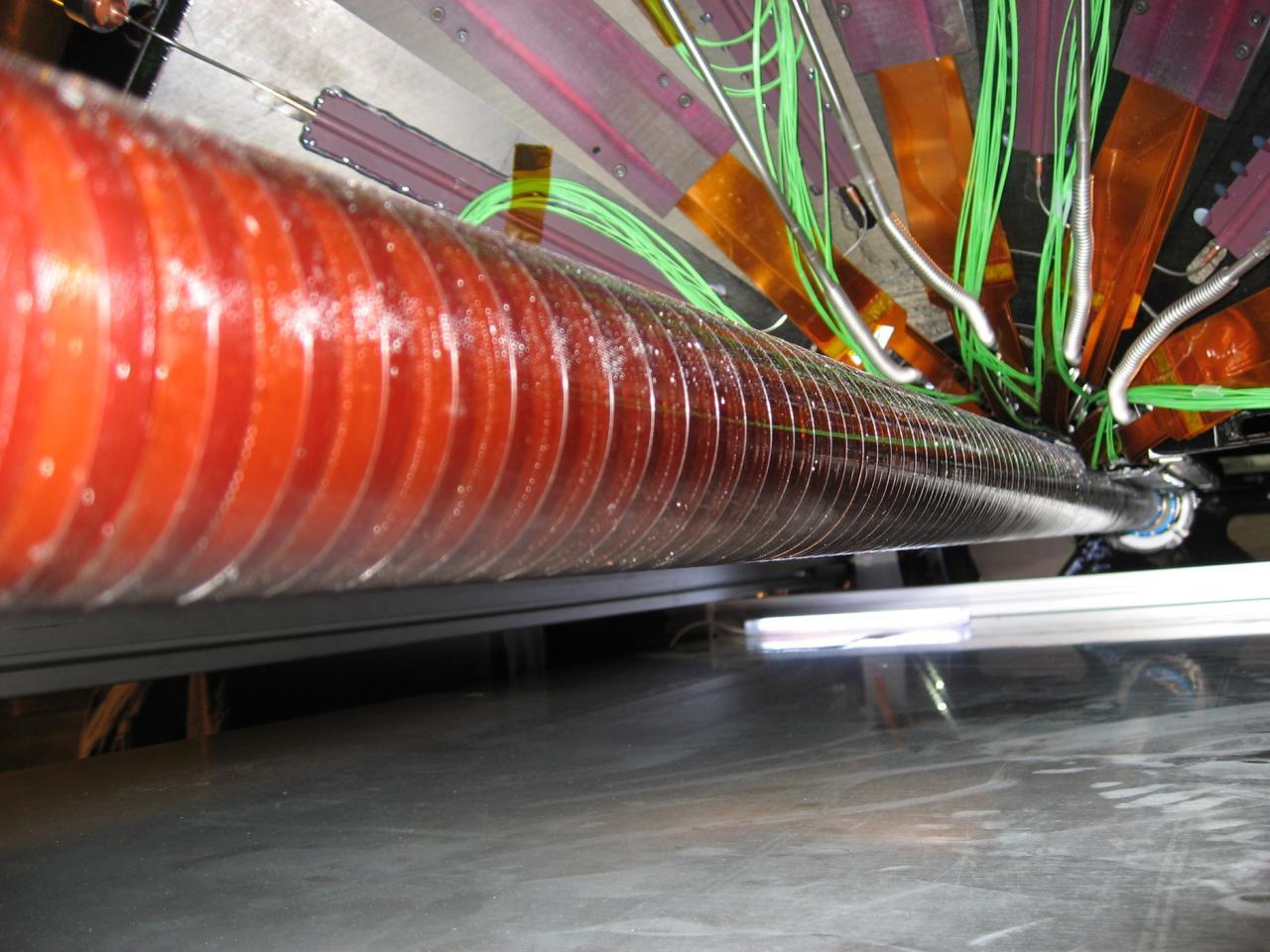 SDD
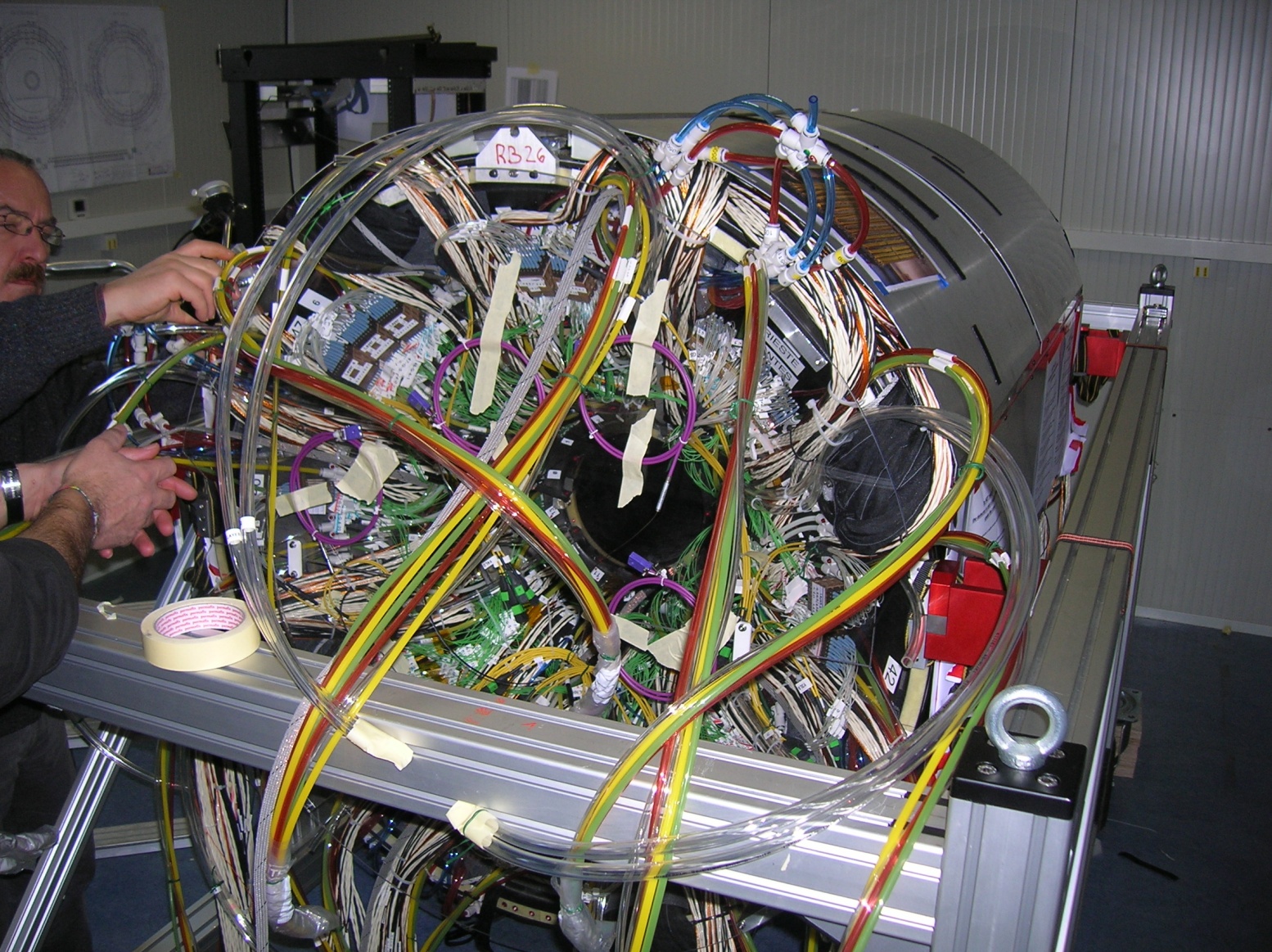